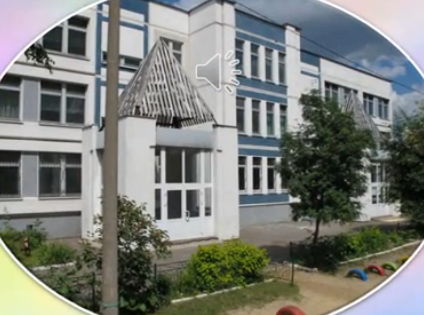 ГБОУ г. Москвы лицей № 1793 «Жулебино»Структурное подразделение № 4
Группа «Звёздочки»
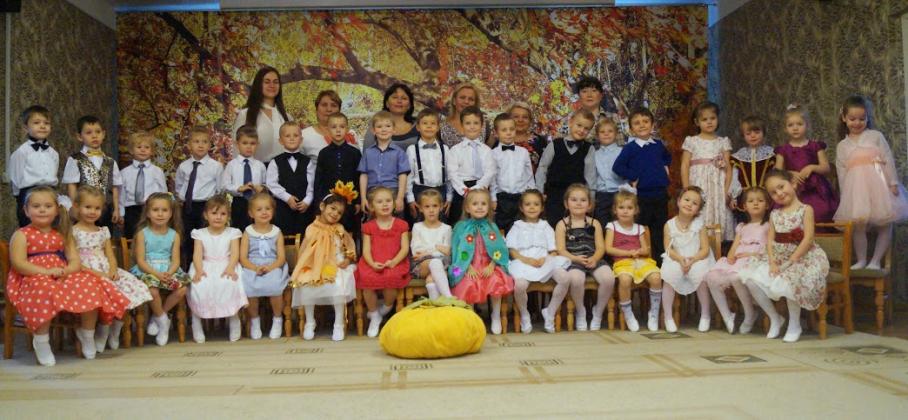 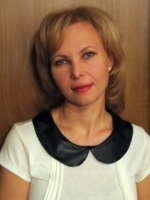 Наши воспитатели
Фролова 
Вита Викторовна
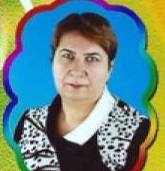 Гзирян
Наталья Сократовна
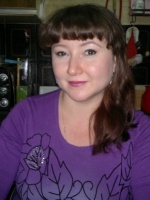 Филатова 
Маргарита 
Владимировна
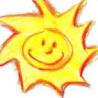 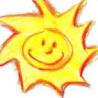 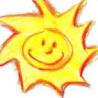 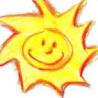 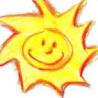 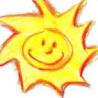 Наши будни
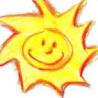 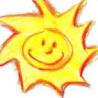 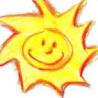 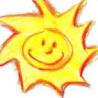 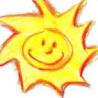 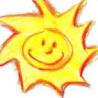 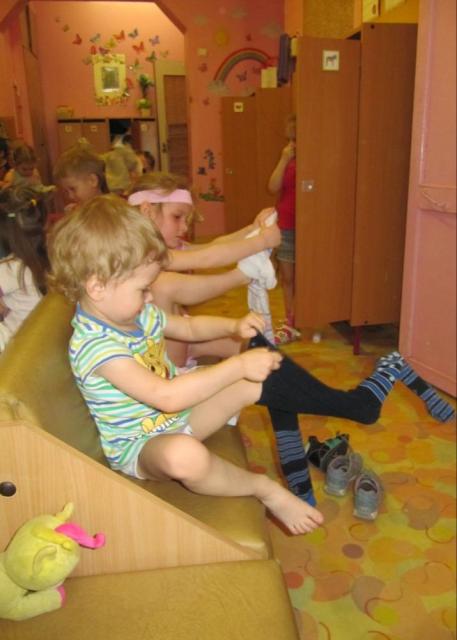 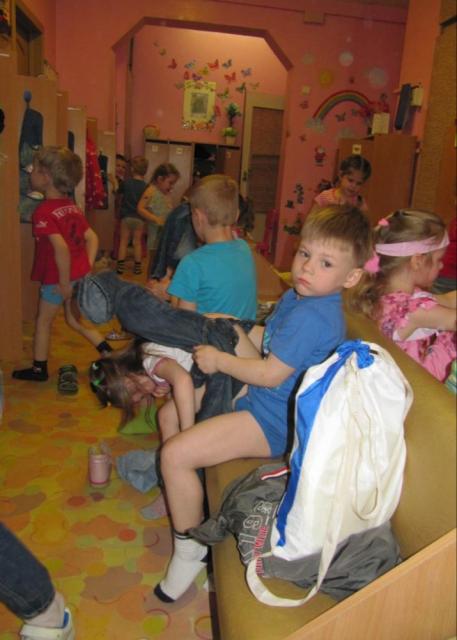 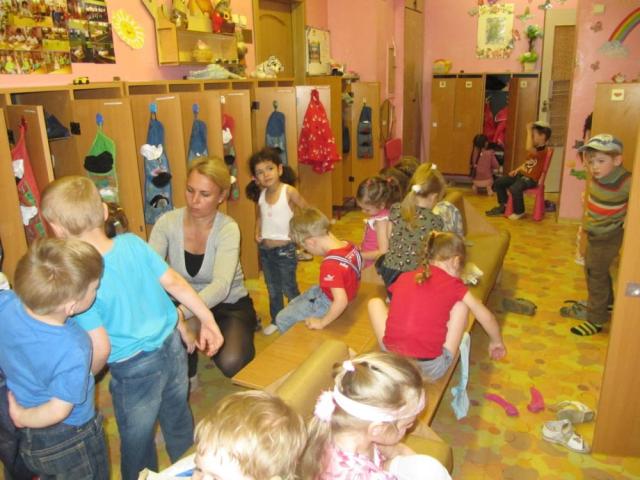 Играем в группе…
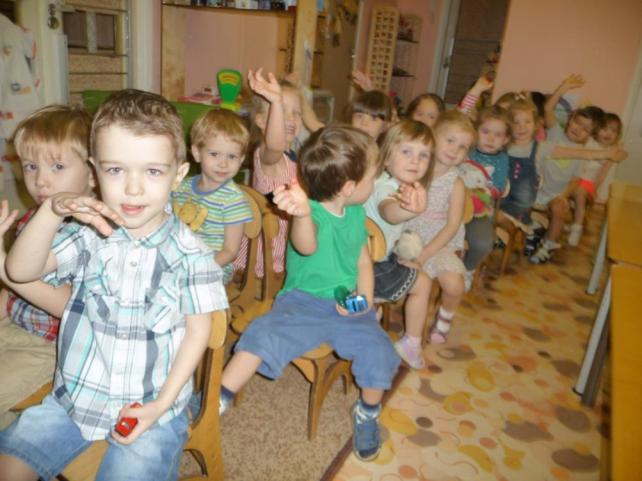 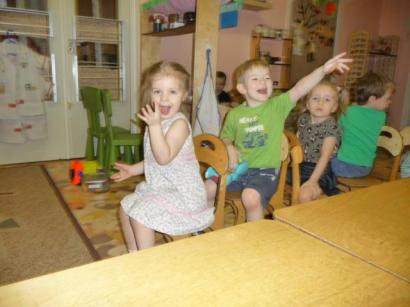 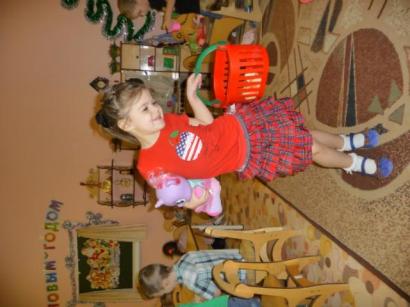 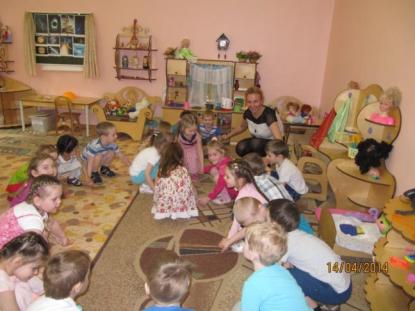 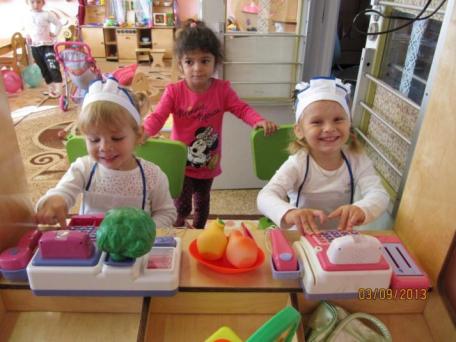 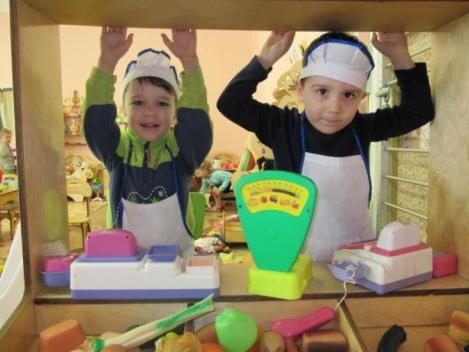 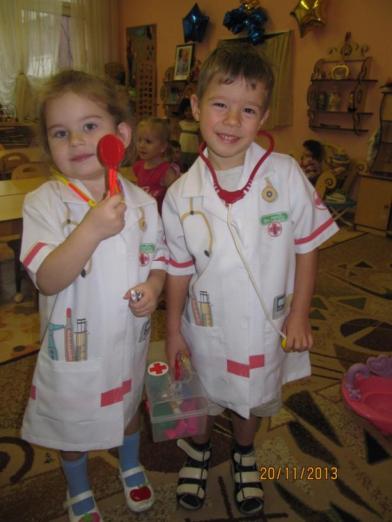 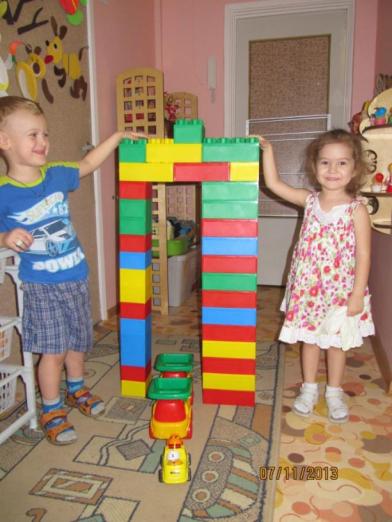 … и на улице
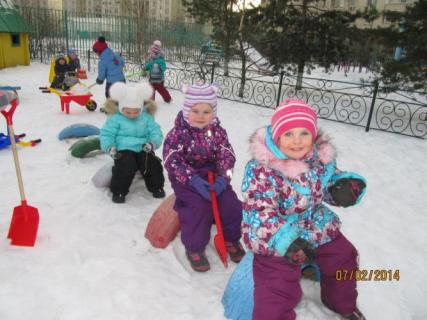 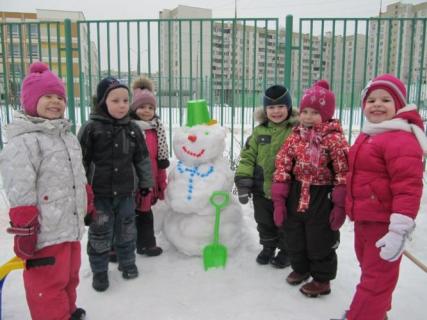 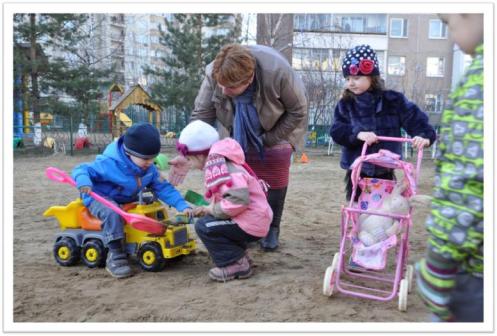 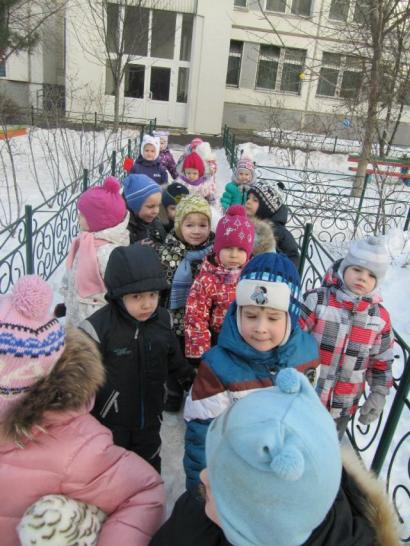 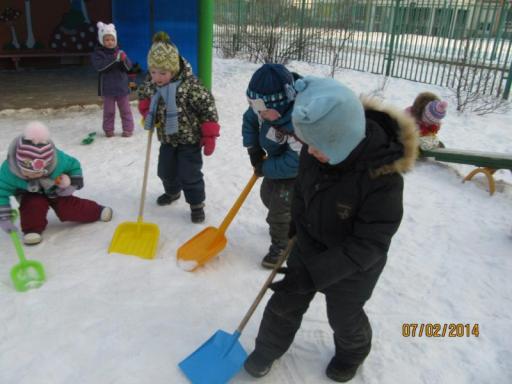 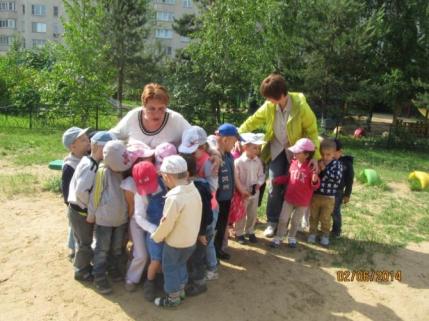 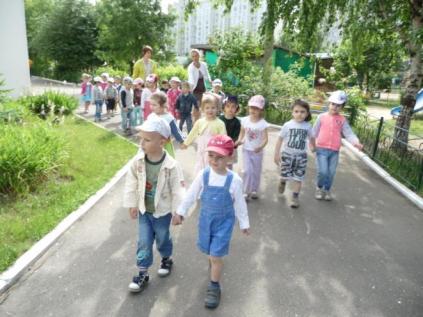 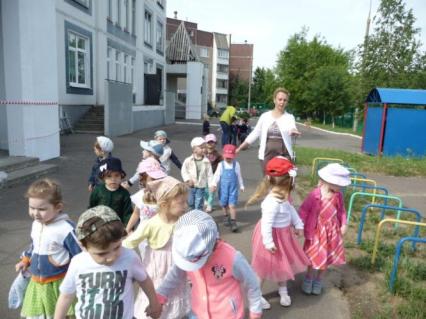 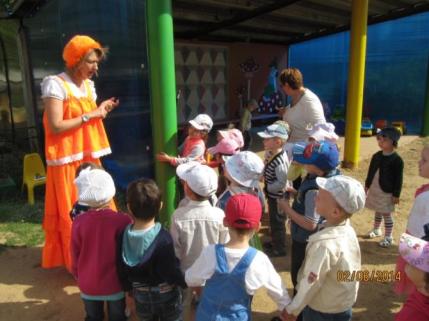 Занимаемся 
и познаем мир
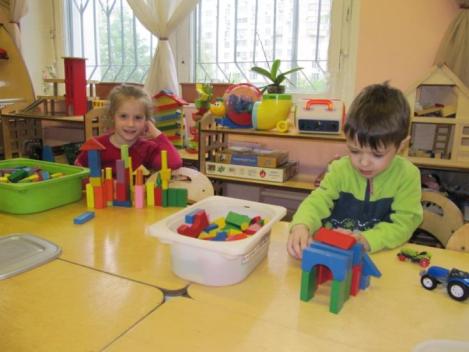 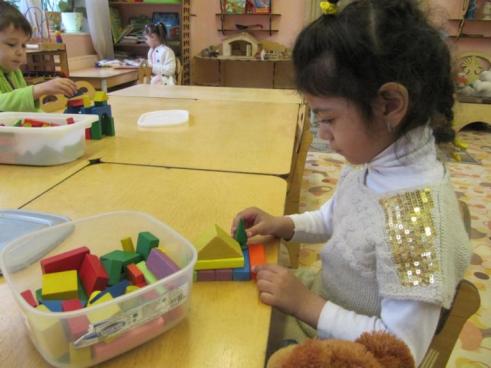 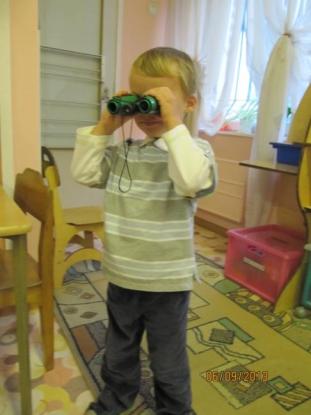 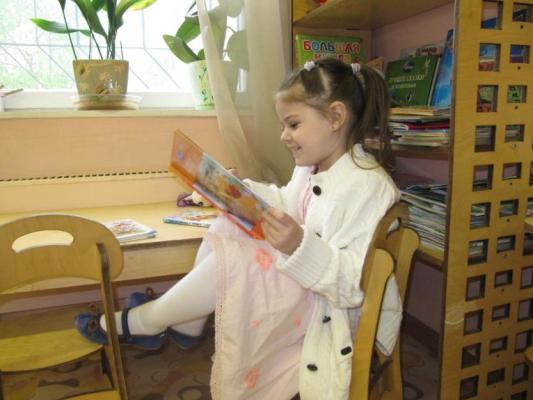 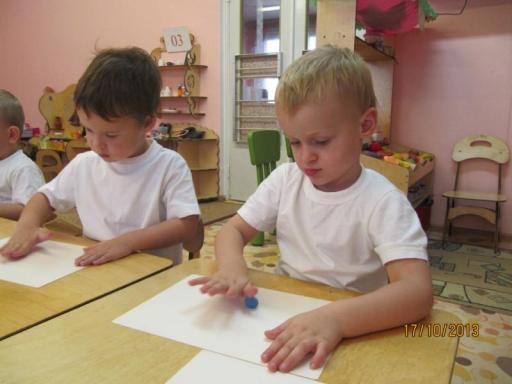 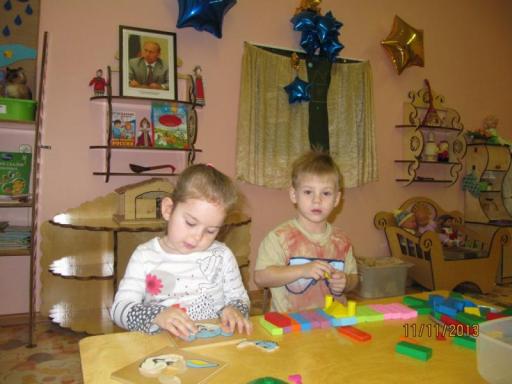 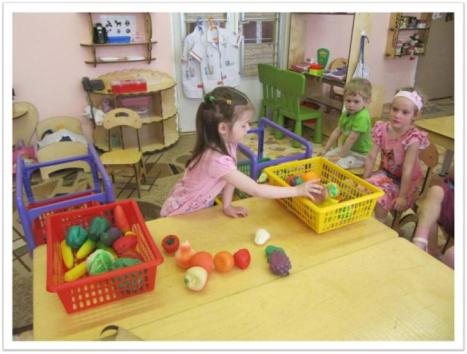 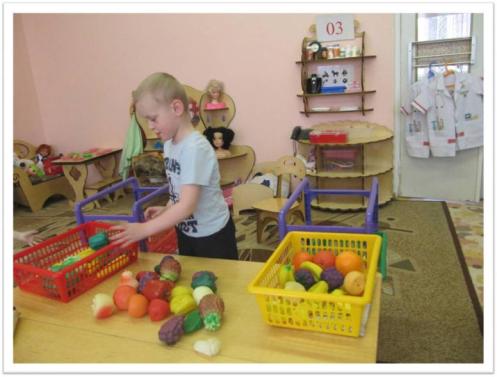 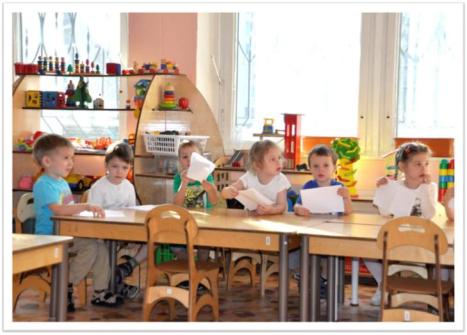 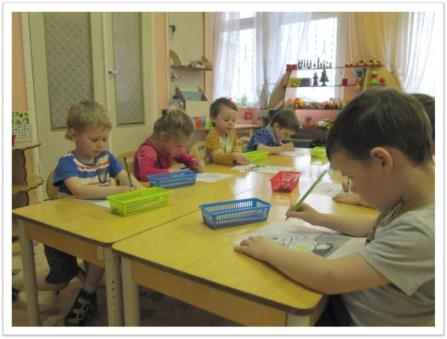 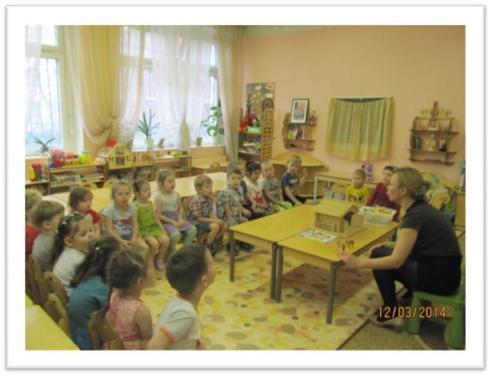 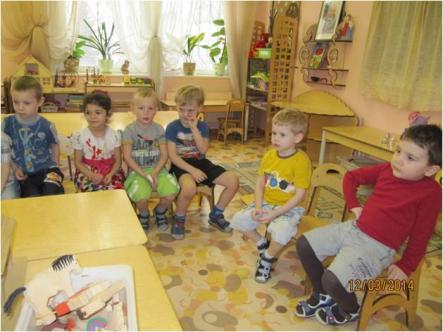 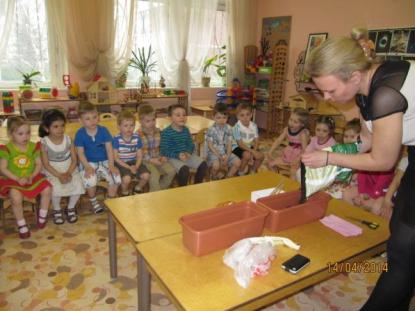 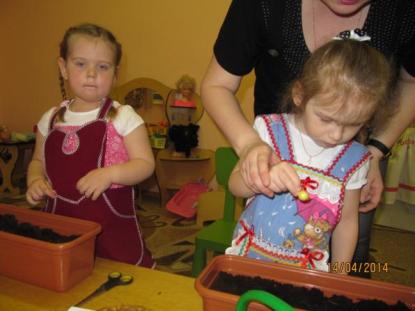 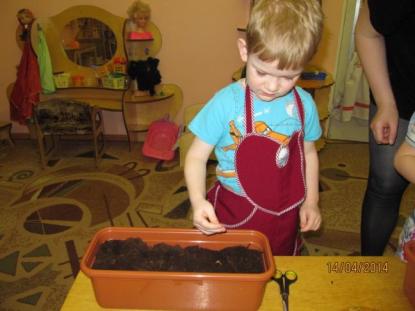 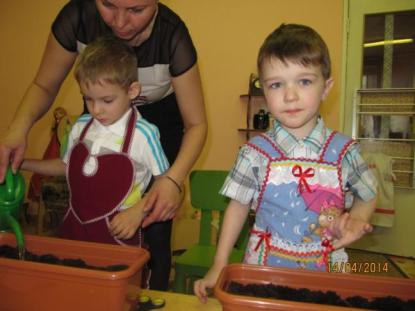 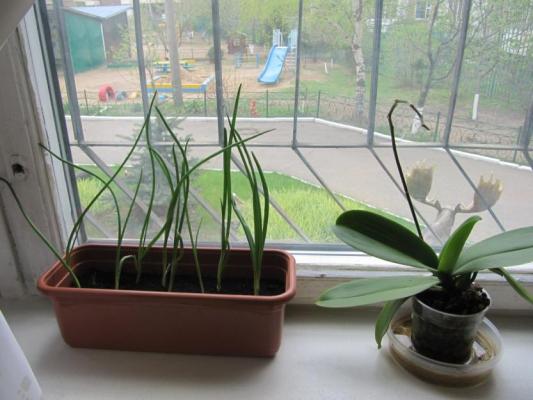 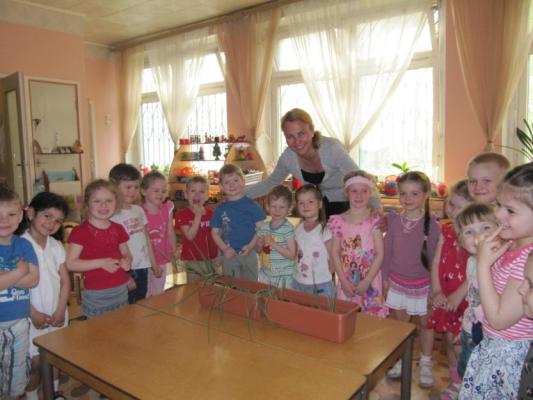 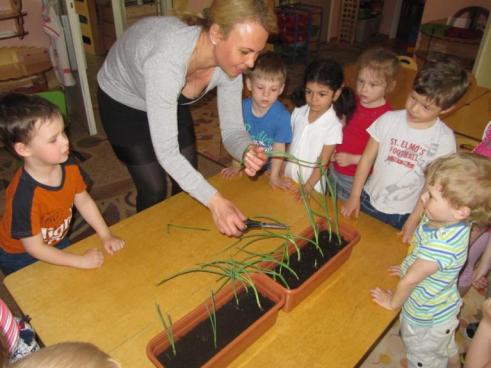 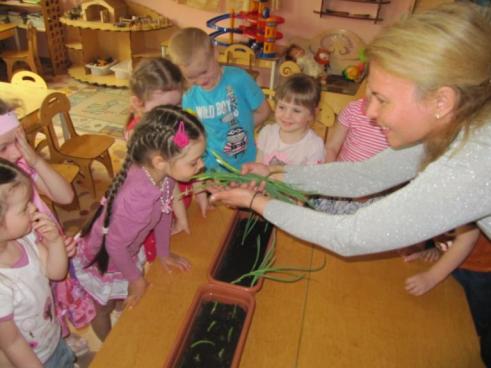 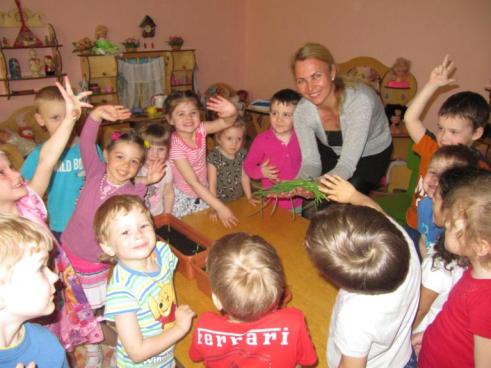 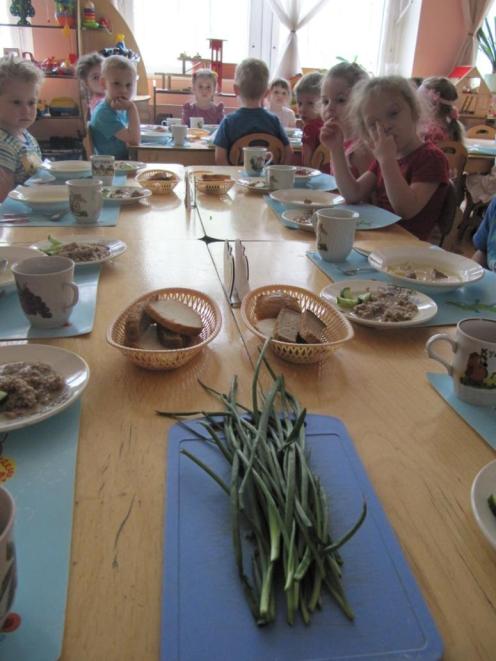 Наш урожай